Costs of Drug Abuse
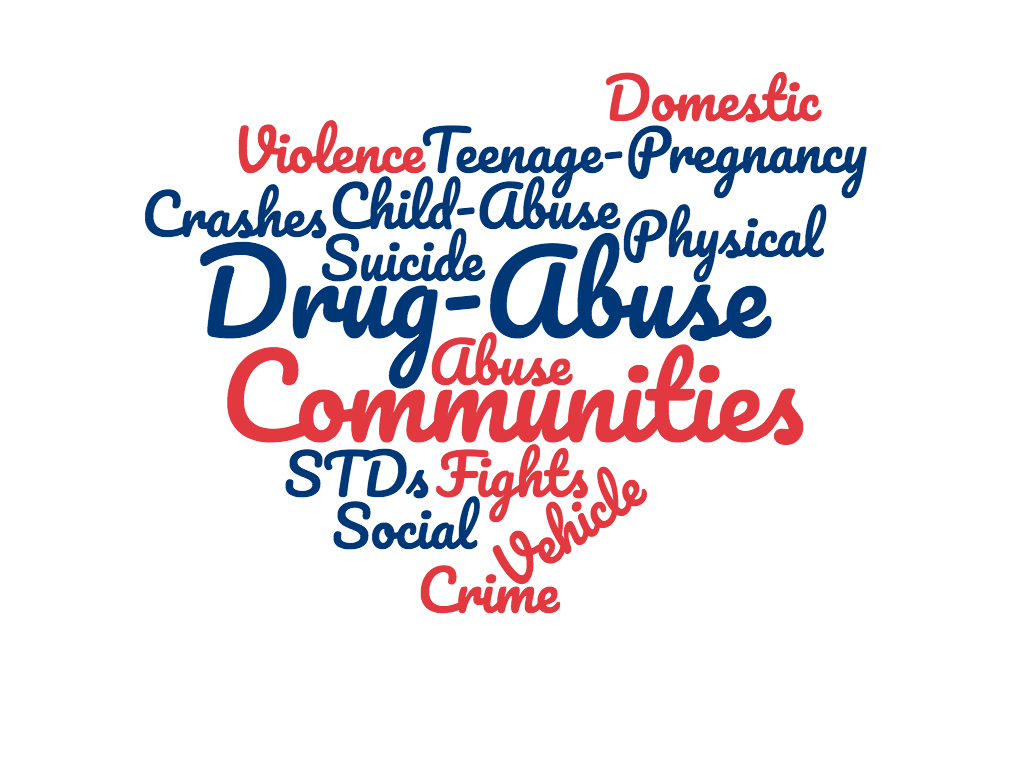 Drug Abuse Impacts:
Individuals
Families
Communities
Society
‹#›
Effects of Drug Abuse are Costly:
Motor Vehicle Crashes
Physical Fights
Crimes
Homicide
Suicide
Teen Pregnancy
HIV/AIDS
STDs
Domestic Violence
Child Abuse
‹#›
[Speaker Notes: https://www.healthypeople.gov/2020/topics-objectives/topic/substance-abuse]
Costs of Substance Abuse
‹#›
[Speaker Notes: Tobacco: https://www.cdc.gov/tobacco/data_statistics/fact_sheets/economics/econ_facts/index.htm
Alcohol: https://www.cdc.gov/chronicdisease/resources/publications/aag/alcohol.htm
Illicit Drugs: https://www.drugabuse.gov/related-topics/trends-statistics
Prescription Opioids: https://www.drugabuse.gov/related-topics/trends-statistics


https://www.drugabuse.gov/related-topics/trends-statistics]
Create a list of negative consequences of drug use:
‹#›
[Speaker Notes: Students can work in pairs and create a list of as many negative consequences of drugs as they can think of.
List: 
Death, job loss, loss of friends, loss of family, drop in grades, dropout of school, jail, homelessness, unwanted pregnancies, physical health problems: cancers, heart disease, HIV, STIs....]
References:
Tobacco: https://www.cdc.gov/tobacco/data_statistics/fact_sheets/economics/econ_facts/index.htm

Alcohol: https://www.cdc.gov/chronicdisease/resources/publications/aag/alcohol.htm

Illicit Drugs: https://www.drugabuse.gov/related-topics/trends-statistics

Prescription Opioids: https://www.drugabuse.gov/related-topics/trends-statistics
‹#›